Průvodce Čínou 21. století
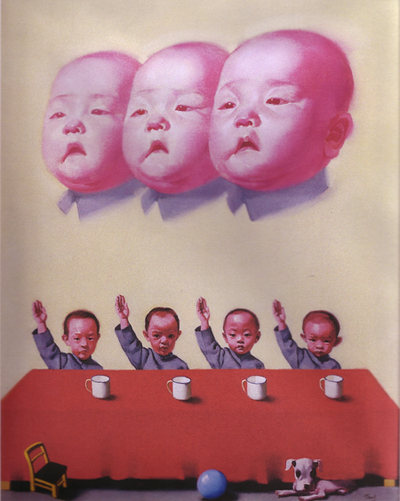 “Children in Meeting #8″, Zhigang Tang, 2000
Rodina, demografie, vzdělávání
Tradiční čínská rodina
Moderní čínská rodina
Politika jednoho dítěte
Demografické hrozby pro Čínu v 21. století
Vzdělávací systém, zkoušky
Vysoké školy a trh práce
Tradiční rodina
Tradiční hanská rodina
Patriarchální, patrilineární, patrilokální
nejstarší muž = hlava rodiny
syn zůstává doma, dcera provdána
synové podřízeni otci, snachy manželově matce
polygamie a konkubinát, bez možnosti rozvodu
velkorodiny obývají jeden dům, rodinné klany celé vesnice, obdělávají půdu svých předků
Výrazem komplexnosti a významnosti rodinných vztahů je čínská „rodinná terminologie“: https://www.youtube.com/watch?v=nCFRoILS1jY&list=PLN59L4gGXAA_KVDDCHW7f2gHU2tGb-1OU&index=1
Moderní čínská rodina
Moderní čínská rodina
Radikální změny od roku 1949 = redefinice lokálních rodových komunit a genderových vztahů
Lidové komuny 1958-1982 a systém pracovních jednotek danwei a s povinností místní registrace hukou zamezující migraci
	→ od 80. let se tento systém rozpadá

Politika jednoho dítěte (1979) = radikální zásah do podoby čínské rodiny
model 1-2-4
děti často nežijí s rodiči ale s prarodiči
tzv. „generace malých císařů“
Postavení žen v Číně
tradiční podřízené postavení žen ve společnosti shodné pro téměř všechny kultury východní Asie
san cong - „tři poslušnosti“ vůči mužům v průběhu života
postavení symbolizováno podvazováním chodidel,tzv. „liliové květy“
estetická a erotická funkce
omezený pohyb a práce
------- rok 1949 -------
heslo čínských komunistů: „Ženy drží polovinu nebes“
Zákon o manželství (1950) - rovnost muže a ženy v manželském svazku, monogamie, možnost rozvodu, sňatky od 18/20 let, práva vdov a dědické právo
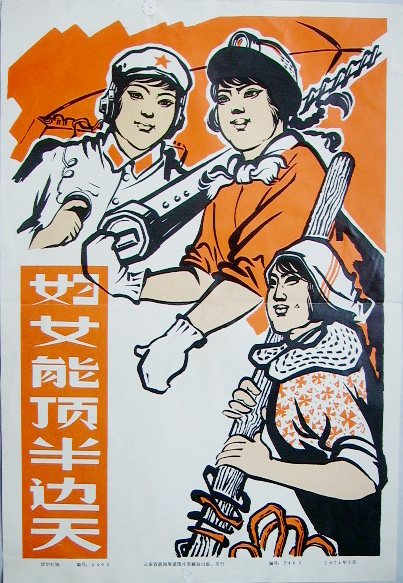 Politika jednoho dítěte
ještě v 60. letech rodiny povzbuzovány, aby si pořizovali tolik dětí kolik to jen jde! (chápáno jako nástroj revoluce a modernizace Číny)
1949-76 pokles porodnosti!
x razantní pokles úmrtnosti novorozenců
x razantní prodloužení průměrného věku dožití
populační nárůst
z 540 milionů v roce 1949 
na 940 milionů v roce 1976
Politika jednoho dítěte zavedena v roce 1979 a platí dodnes 
v roce 2008 prodloužena na dalších deset let, v plánu je údajně politika dvou dětí
podle čínských demografů se od roku 1979 podařilo zabránit narození 400 miliónů dětí
pokles porodnosti ze 2,63 (1980) na 1,61 (2009)
Výjimky, postihy
Politika posledních 10 letech revidována, existují výjimky:
národnostní menšiny
venkované pokud je první dítě dívka
pokud je první dítě fyzicky nebo psychicky postižené
pokud jsou manželé jedináčci
speciální případy: např. rodiny po zemětřesení v Sichuanu (2008)
v roce 2007 jen 36 % bylo adresáty této politiky; 53% povoleno druhé dítě pokud první byla dívka; 9% povoleno druhé dítě z jiných důvodů, 2% bez omezení
dodržováno hlavně mezi střední třídou, ve městech, mezi státními zaměstnanci x nedodržováno na venkově a mezi vyšší vrstvou

Dohled Populační a rodinné plánovací komise, systém postihů:
pokuty, srážky ze státních platů
zastavení dotací pro potomky (školné, zdravotní péče)
restrikce stanovovány na úrovni provincií a okresů
Výsledky politiky jednoho dítěte
Pozitivní dopady: 
odvrácení katastrofální populační exploze
zajištění ekonomického růstu
zvýšení kvality zdravotnické péče

Negativní dopady: 
stárnutí populace = ekonomická hrozba
potraty či odkládání dívek (2005 zákaz určování pohlaví plodu)
zvýšení genderové populační nerovnosti
Běžná populace - 107:100
Čína 2000 – 116:100
Čína 2005 – 119:100
Čína 2020 – 35 miliónů chlapců navíc
Vzdělávání
6-11 let: Základní škola - vyšší stupeň (6 let, povinná)
20% v roce 1949
96% v roce 1985
12-14 let: Nižší střední škola (3 roky, povinná)
15-17 let: Vyšší střední škola (3 roky, nepovinná) 
18-22 let: Univerzity a vyšší vzdělání

Možnost předškolního vzdělávání
Mladý pionýr - shaoxiandui (130 000 v roce 2005)
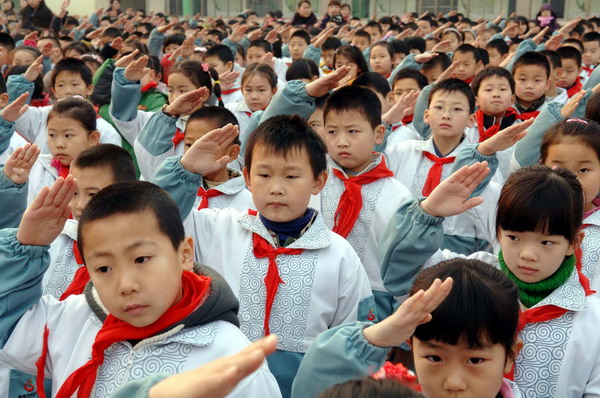 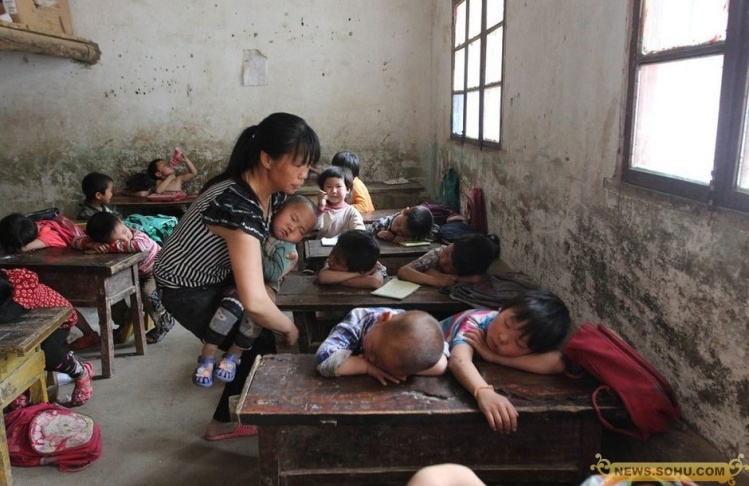 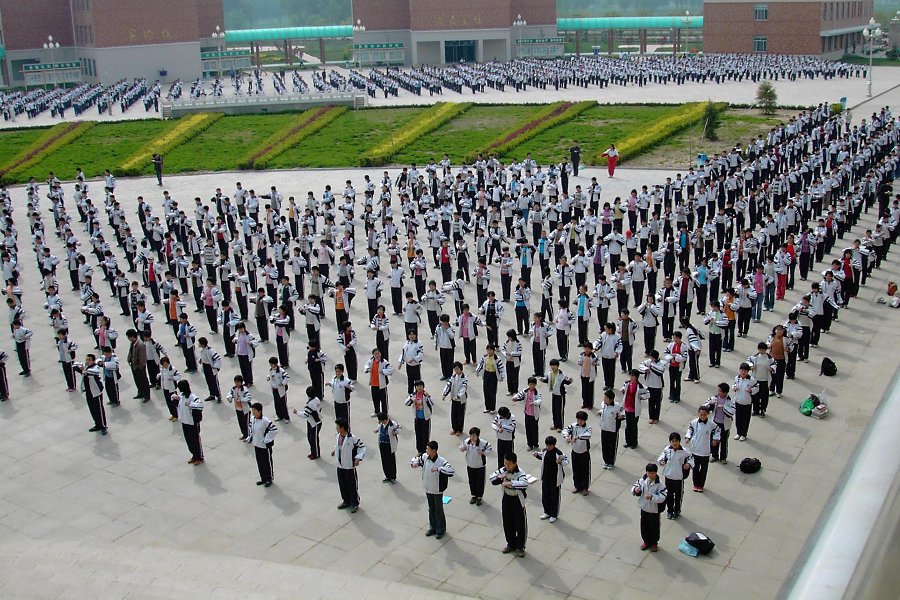 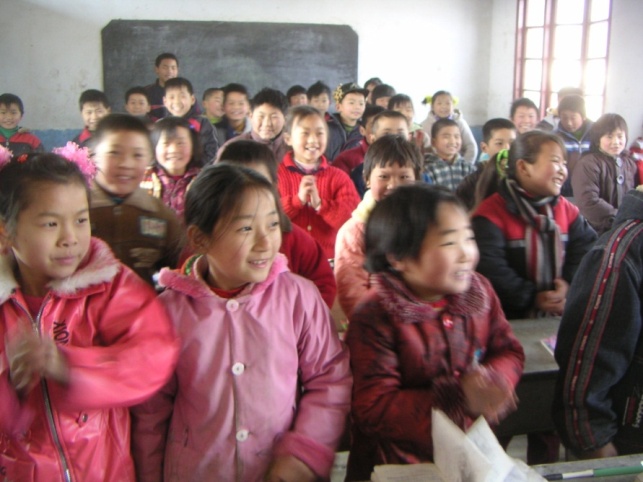 Studijní kurikulum a zkoušky
ZŠ klade důraz na jazyk a písmo (až 50%), putonghua
důraz na memorování, studium angličtiny, vlasteneckou výchovu
vysoká autorita učitele, velký počet studentů ve třídách, organizované mimoškolní aktivity, samostudium 
systém náročných rozřazovacích zkoušek:
zhongkao 中考 (na vyšší SŠ)
gaokao 高考  (na VŠ)
vysoká konkurence a motivovanost studentů 
nejvyšší meta = univerzita - studium v zahraničí nebo na jedné z elitních čínských univerzit
30% VŠ absolventů bez zaměstnání